CBT 625/2X
Teleskopický odsavač par šíře 60 cm
Odtah i recirkulace, mechanický tlačítkový ovladač, LED osvětlení, hliníkový filtr, uhlíkový filtr součástí balení
Hlavní vlastnosti
Roční spotřeba energie (kW/rok)	27,5
Energetická třída		B
Třída účinnosti proudění tekutin	D
Třída účinnosti osvětlení	A
Třída účinnosti tukové filtrace	E
Průtok vzduchu min/max (m3/hod)	209,2/ 332,1
Hlučnost min/max (dB(A))	56/62

Funkce
Verze pro odtah i recirkulaci
Ovládání mechanickým tlačítkovým ovladačem
2 rychlosti


Konstrukce
Motor 1 x 65 W
Osvětlení 1 x 2,5 W LED

Tukový hliníkový filtr (2x)
Pachový uhlíkový filtr je součástí balení (2ks) –lze objednat pouze přes autorizovaný servis

Sací potrubí Ø 150 mm, redukce 120 mm není součástí výrobku
Možnost použití
ODTAH 
A
 RECIRKULACE
60 cm
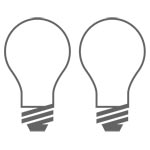 LED
Osvětlení LED 1 x 2,5 W
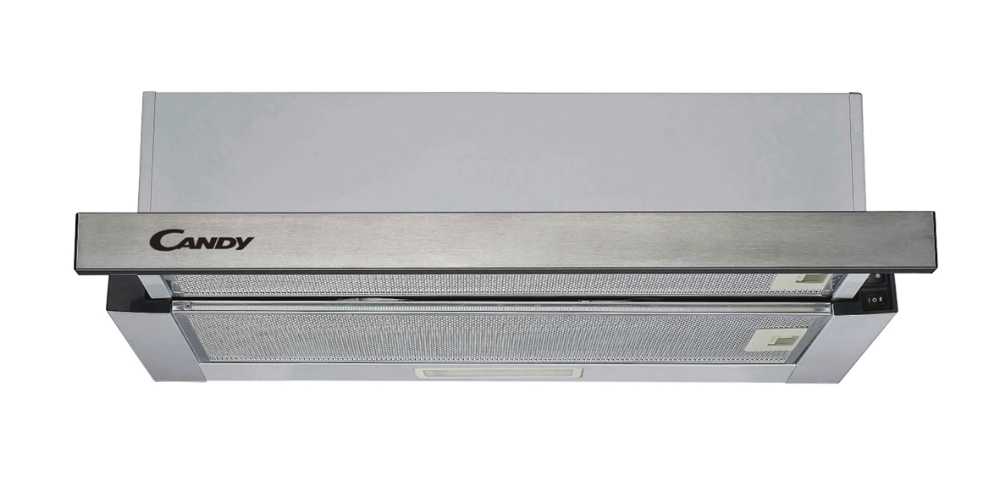 TUKOVÝ HLINÍKOVÝ FILTR
2 KS
Trysky na PB součástí balení
Logistická data
Kód		36900945
EAN		8016361970939
Provedení 		Nerez
Rozměry výrobku v x š x h (mm)	176 x 600 x 430
Čistá váha výrobku (kg)	7
Rozměry balení v x š x h (mm)	225 x 665 x 335
Hmotnost s obalem (kg)	8
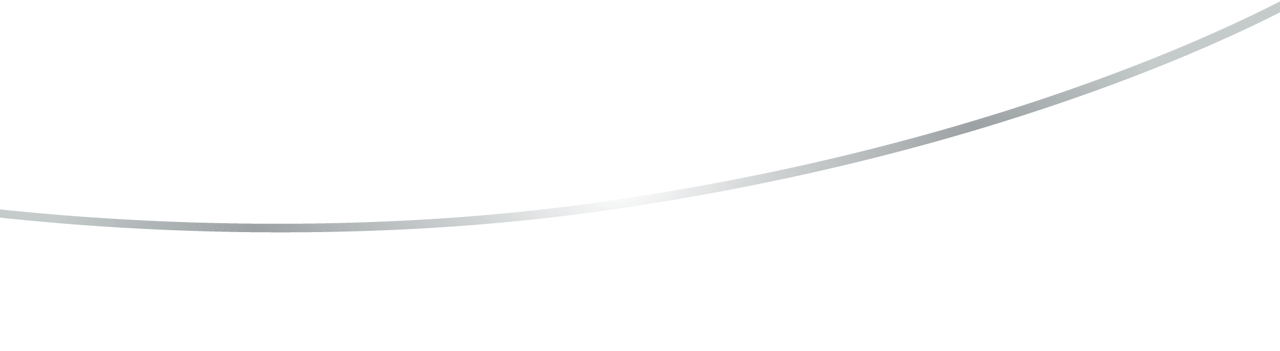 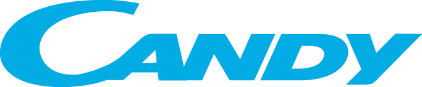